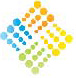 Database FundamentalsSQLWithRichard.com
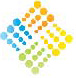 Richard Patlan | M.A.
Database Administrator/Senior SQL Developer
SQLWithRichard.com
Meet Richard Patlan | @SQLRichard
Database Administrator/SQL Developer 
Focuses SQL Server Administration and SQL Programming
Present DBA/SQL Developer Chedraui USA
Instructor at UCLA Extension and UCSD Extension
Lecture at Anderson School of Management, UCLA
Industry-recognized consultant:
CoffeeBean 
BlackLineSystems
Jafra Cometics
Bloomberg Ribner
More than 30 years of industry experience
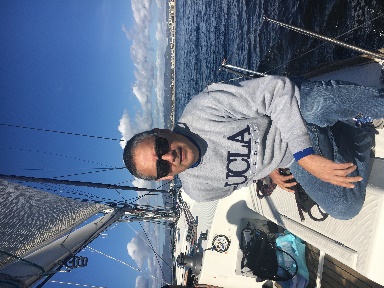 Course Modules
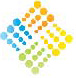 05| SQL Server Administration        Fundamentals
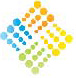 Richard Patlan | M.A.
Database Administrator/Senior SQL Developer
SQLWithRichard.com
Module Overview
Understanding SQL Server Security
Securing SQL Server databases and objects
Using SSMS to backup SQL Server databases
Using SSMS to restore SQL Server databases
SQL Server security
Database security
Securing your database content is a critical part of a DBA’s job. The design, testing, and implementation of security is necessary to ensure that confidentiality is not compromised

Securables are the server, database, and objects a database contains
Principals are the individuals, groups, and processes granted access to SQL Server
Permissions are granted to a principal for every SQL Server securable
Logins and accounts
Three tiered approach to accessing content
1. SQL Server access - a login is a security principal that can be authenticated by a secure system to provide a user access to SQL Server
2. Database access - a database user is mapped to a SQL login and provides a user or group access to a database
3. Object access – permissions are applied at the object level to provide the appropriate access to the objects within the database
Server-level security
Authentication is the act of verifying a user or system identity and allowing them to login using:
    	Windows Authentication 
		Windows user account 
    	Windows security group
 	Mixed-Mode (Windows and SQL logins)
		SQL Server-speciﬁc login 
		sa account (built-in SQL administrator)

Logins can be populated into the fixed server roles or in user-defined server roles
Fixed server roles
SQL Server includes several ﬁxed server roles:
Sysadmin – perform any activity on the server
Dbcreator – create, alter, drop, restore databases
Securityadmin –manage logins and their properties

You can also create user-defined server roles  that have specific permissions applied to the roles
Securing SQL Server databases and objects
Database-level security
A database user is a database level security principal that must be mapped to a login at the server level in order for the user to connect to the database 
A login can be mapped to different databases as different users but can only be mapped as one user in each database
Database users can be populated into the fixed database roles or in a user-defined database role 
All users are automatically members of the public database role and cannot be removed
Fixed database roles
SQL Server includes several fixed database roles

db_owner – perform all configuration activities
db_datareader – read all data from all user tables
db_datawriter – add, delete, or change data

You can also create user-defined database roles that have specific permissions applied to the roles
Demo
Creating and assigning permissions to a login
Guest logon accounts
The guest user account is included in every database and is used by any user who accesses the  database but does not have a user account within the database
The guest user account cannot be dropped but it can be disabled by revoking it’s connect permission
	REVOKE connect FROM guest
Managing object permissions
Permissions to an object can be managed by using the following commands
Grant - provides a level of access to the object Deny - overrides any grant permission
Revoke - removes the previously assigned permission, regardless of whether it was a deny or grant permission
Object permissions
Object permissions are the permissions that allow a user to perform actions on database objects (such as tables, stored procedures, and views):
SELECT 
INSERT
UPDATE
DELETE
DRI (Data Referential Integrity)
EXECUTE (stored procedures)
Databases backups
Database backups
A database backup is performed so you can restore data if it is corrupted or lost   
A user may accidentally delete a table requiring the DBA to restore the table to the point it was when the last backup was performed
Database backups can also be used to restore content on another SQL Server so you generate reports from that server
Common types of backups
Full backup - contains all the data in a specific database, or set of filegroups or files, and also the portion of the transaction log necessary to recover all the data  
Differential backup - contains all the data that has changed since the differential base
Incremental backup (transaction log) - contains only the data that has changed since the last full or incremental backup
Other backup types
Demo
Using SSMS to backup a database
Databases restores
Database restore options
Restore scenarios include the following:
Complete database restore – restore full database backup
Differential restore – restore all changes contained in the differential backup
Transaction log restore – restores a transaction log backup
Demo
Using SSMS to restore a database
Summary
Security terminology

Securables are the server, database, and objects a database contains

Principals are the individuals, groups, and processes granted access to SQL Server

Permissions are granted to a principal for every SQL Server securable
Summary
Three tiered approach to accessing content
Login – provides access to SQL Server access 
Database user – provides access to a database access  
Permissions provide access to database objects
Grant - provides access to the object 
Deny - overrides any grant permission
Revoke - removes the previously assigned permission
Logins can be populated into fixed server roles or in user-defined server roles
Database users can be populated into fixed database roles or in user-defined database roles
Summary
Full backups contain all the data in a specific database or set of filegroups or files 
Differential backups only backs-up data since the last full backup
Incremental backups only backs-up up data since the last full or incremental backup
Summary
Complete database restore – restores full database backup
Differential restore – restores all changes contained in the differential backup 
Transaction log restore – restores a transaction log backup
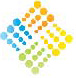 Database FundamentalsSQLWithRichard.com
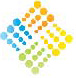 Richard Patlan | M.A.
Database Administrator/Senior SQL Developer
SQLWithRichard.com